Дети ГУЛАГа
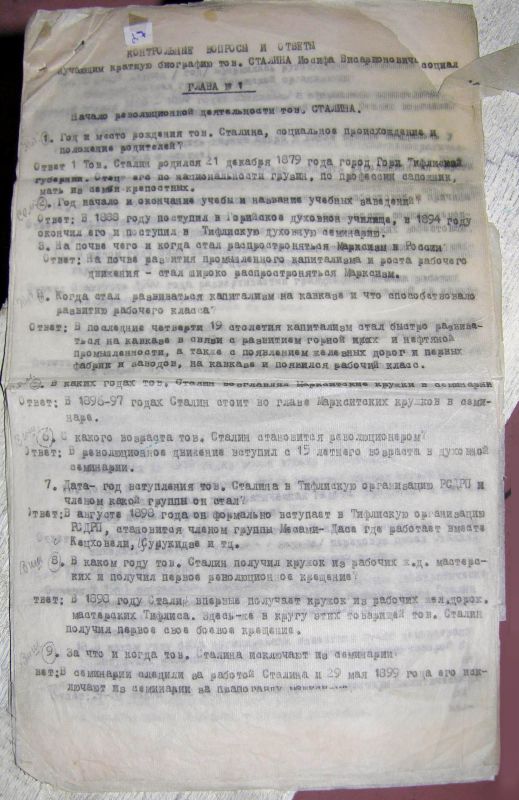 Учебное пособие "Контрольные вопросы и ответы изучающим краткую биографию тов. Сталина Иосифа Виссарионовича" составлено в кон. 1940-х – нач. 1950-х. Содержит не менее 79 вопросов и ответов (последние листы документа утрачены).
http://www.gulagmuseum.org/showObject.do?object=597515&language=1
[Speaker Notes: Документ "Контрольные вопросы и ответы изучающим краткую биографию тов. Сталина Иосифа Виссарионовича" создан в кон. 1940-х - нач. 1950-х. Часть позиций обведена карандашом, на полях пометы (возможно, указаны фамилии учеников). Можно предположить, что данный экземпляр использовался для распределения вопросов среди учащихся на экзамене или во время контрольной работы. Передан в музей из архива школы №34. Школа основана в 1937 и является одной из старейших школ г. Тайга.]
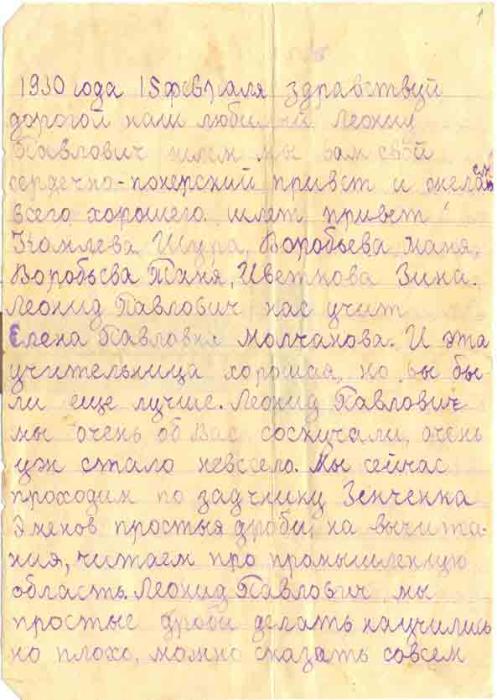 Письмо школьницы Марии Воробьевой своему учителю Л.П.Сабинину в исправительно-трудовой лагерь. Дер. Удомля Тверской области. 15.02.1930Государственный мемориальный комплекс "Медное" (филиал Государственного Центрального музея современной истории России, Москва)
http://www.gulagmuseum.org/showObject.do?object=1709536&language=1
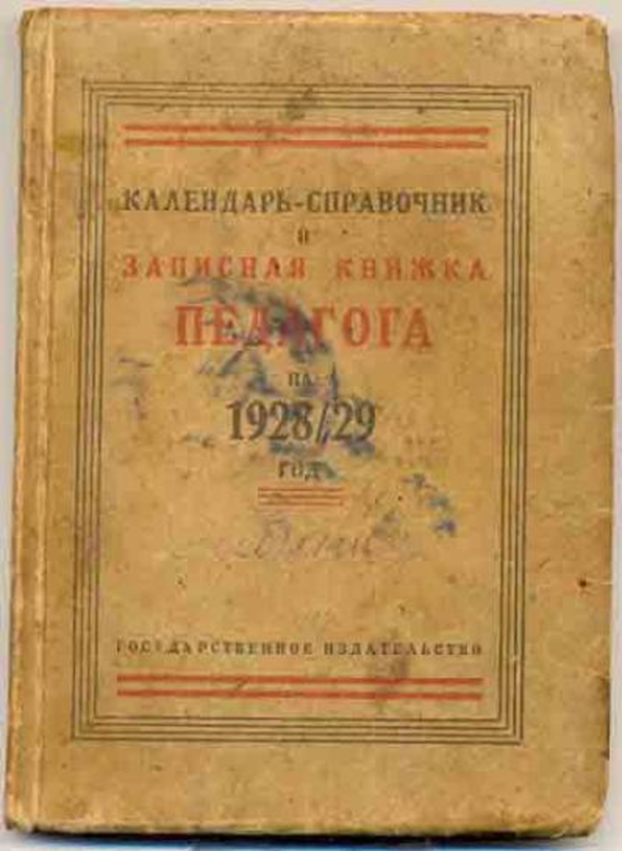 Записная книжка педагога на 1928/29. Принадлежала Леониду Павловичу Сабинину, учителю школы дер. Верескуново Удомельского района Тверской области..Государственный мемориальный комплекс "Медное" (филиал Государственного Центрального музея современной истории России, Москва)
Школьная сумка. Кондинский районный краеведческий музей
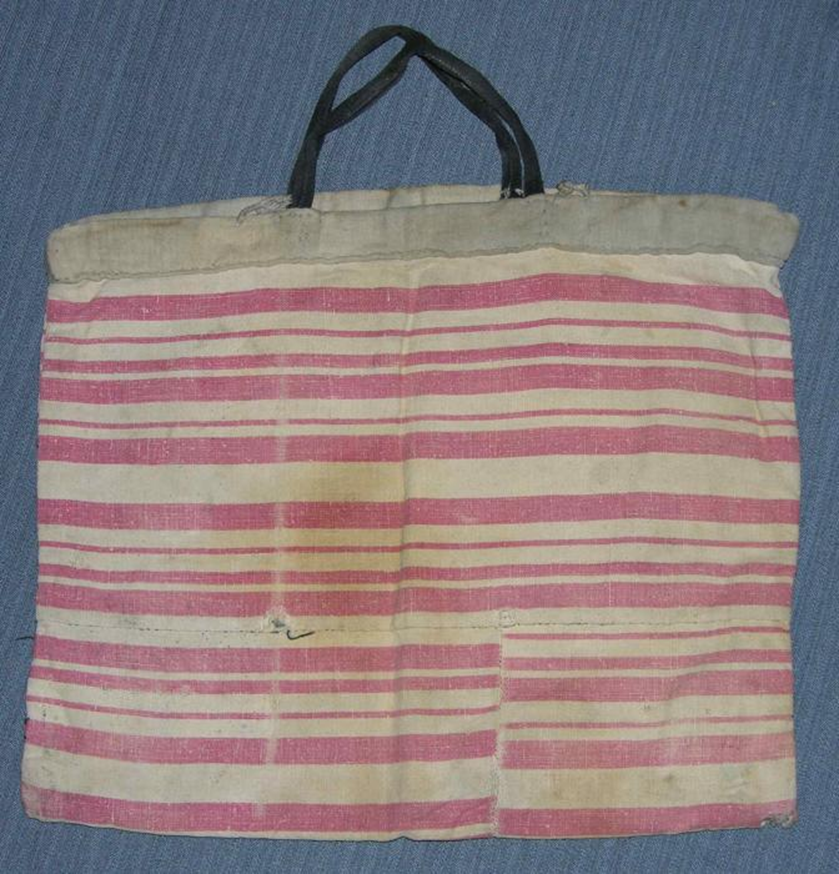 http://www.gulagmuseum.org/search.do?generalSearch=true&language=1&condition=12&attribute=3174557&dictionaryValue=&textValue=%D1%81%D1%83%D0%BC%D0%BA%D0%B0
[Speaker Notes: Принадлежала спецпереселенке Н.Р.Забировой. Кондинский район, Тюменская область. Между 1937 и 1945]
Учетная карточка школьной успеваемости Германа Кривошеина. 10.06.1933. Музей Каргасокской средней школы №1
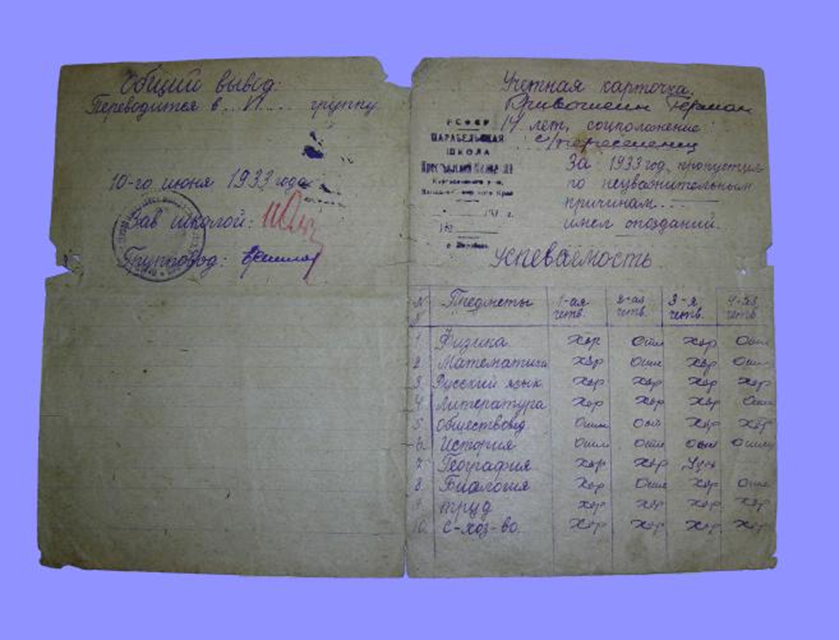 [Speaker Notes: Отмечено социальное положение – спецпереселенец]
Портрет Л.А. Нюхалова. 1980-е, г. Минусинск.  Арестован 01.05.1942 за изготовление и распространение листовки антиправительственного содержания.  Омский государственный историко-краеведческий музей
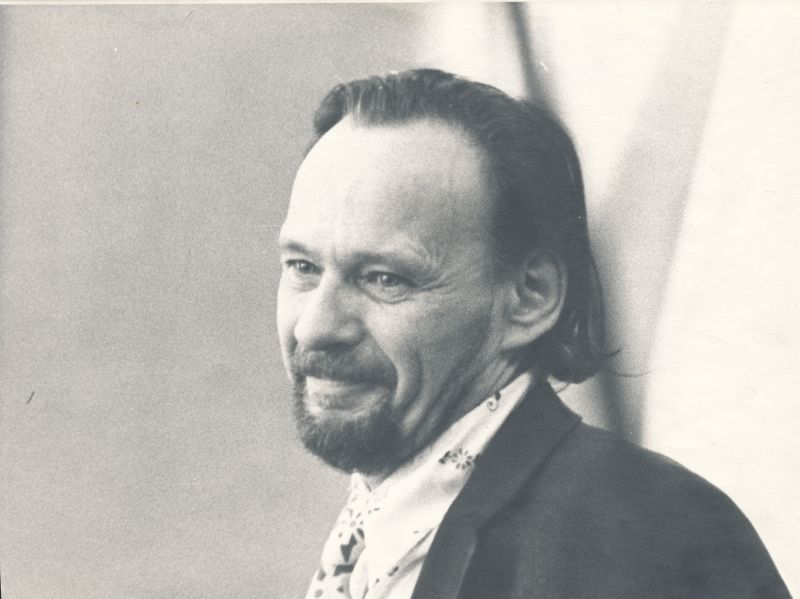 http://www.gulagmuseum.org/showObject.do?object=54966765&language=1
[Speaker Notes: Портрет Л.А. Нюхалова. 1980-е, г. Минусинск. Фотография. Лев Алексеевич Нюхалов (1926 г.р.), ученик 8 класса средней школы г. Тара Омской области, был арестован 1 мая 1942 по обвинению в подпольной антисоветской деятельности: он и пятеро его друзей-сверстников изготовили и распространили в городе листовку антиправительственного содержания. Все члены группы были приговорены Омским облсудом 17.12.1942 к разным срокам лишения свободы. Л.А. Нюхалов был приговорен по ст. 58-10 ч. 2, 58-11 УК РСФСР к 7 годам лишения свободы. Срок отбывал в ИТЛ № 8 "И" УИТЛК УМВД по Омской области (47-й км Черлакского тракта). В 1956 приговор отменен Президиумом Верховного суда РСФСР за отсутствием состава преступления. В 1980-е жил в г. Минусинске, актер и педагог-режиссер Минусинского драматического театра. Фотография хранится в Омском государственном историко-краеведческом музее. (Фотофиксация май 2011.)]
Справка о смерти ребенка М.С. Шутовой, заключенной Яйского отделения Управления исправительно-трудовых лагерей и колоний по Новосибирской области. Научно-информационный центр "Мемориал" (Санкт-Петербург)
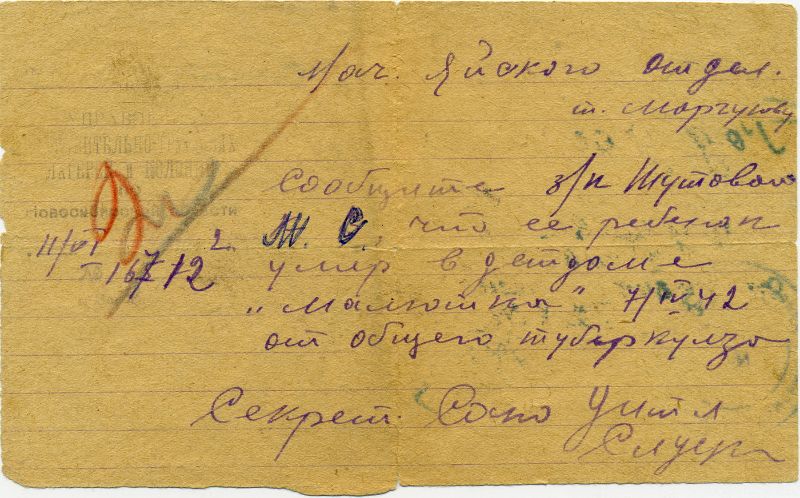 http://www.gulagmuseum.org/showObject.do?object=314372&language=1
[Speaker Notes: Справка о смерти ребенка М.С. Шутовой, заключенной Яйского отделения Управления исправительно-трудовых лагерей и колоний по Новосибирской области. Датирована 11.06.1942, подписана секретарем управления. Текст документа: "Нач. Яйского отдел. / т. Моргунову / Сообщите з/к Шутовой / М.С., что ее ребенок / умер в детдоме "Малютка" / 7/IV 42 от общего туберкулеза". Мария Сергеевна Шутова (1905-1999) была арестована 11.05.1941 в Ленинграде и приговорена к 8 годам ИТЛ. Во время ареста она была беременна на ранних сроках. Роды начались Томской пересыльной тюрьме, из-за патологического характера родов ее перевели в родильный дом № 2 г. Томска, где она 02.01.1942 родила дочь. Сразу после рождения ребенка отобрали у матери и отправили в детдом "Малютка" г. Томска. После выздоровления М.С. Шутова была этапирована в Яйское отделение УИТЛК УНКВД по Новосибирской области, где написала заявление с требованием вернуть ей ребенка. В ответ на это заявление она получила справку о смерти дочери. В 1994 М.С. Шутова передала справку о смерти ребенка и свидетельство о его рождении, вместе с другими лагерными документами, в музей НИЦ "Мемориал" (СПб.).]